Проект по сенсорному развитию с детьми раннего возраста«Волшебный куб»
Группа раннего возраста № 2
Воспитатели: 
Шишкина Ирина Юрьевна
Кульбезекова Мария Александровна
Вид проекта: позовательно-игровой
Участники: Воспитатели, дети 2-3 лет и их родители
Продолжительность: сентябрь 2024-май 2025
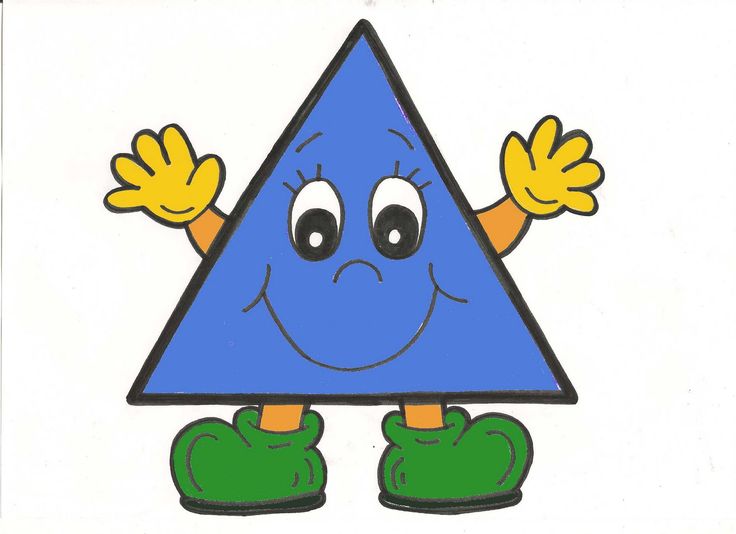 АКТУАЛЬНОСТЬ Процесс познания маленького человека отличается от процесса познания взрослого. Взрослые познают мир умом, маленькие дети – эмоциями. Познавательная активность ребенка 2-3 лет выражается, прежде всего, в развитии восприятия, символической (знаковой) функции мышления и осмысленной предметной деятельности. Данная тема актуальна, т. к. его реализация позволяет расширить кругозор каждого ребенка на базе ближайшего окружения, создать условия для развития самостоятельной познавательной активности.
Цель проекта:  Формирование и развитие сенсорных представлений у детей раннего  возраста средствами дидактических игр с «Волшебным кубом»
Задачи проекта: -  формировать дифференцированное восприятие качества предметов (цвет, величина, форма )- развивать у детей речь, внимание, воображение, память;-  развивать у детей коммуникативные способности;-  умение играть вместе, взаимодействовать в коллективе.
Ожидаемые результаты по проекту для детей:- формирование познавательно – речевой активности детей раннего возраста;- дети познакомятся с эталонами цвета, формы и величины;- дети научатся играть в дидактические игры;- после создания определенных условий, у детей формирование представлений о сенсорных эталонах будет успешным.
Ожидаемые результаты по проекту у родителей:- формирование родительской культуры в области воспитания и развития ребенка раннего возраста;- родители научатся создавать дома условия для  игр по сенсорному развитию ребёнка и подбирать их;- родители будут заинтересованы в дальнейшем развитии своих детей.
Ожидаемые результаты по проекту для педагога:-дополнить среду играми для сенсорного  развития с «Волшебным кубом» - разработать картотеку игр с «Волшебным кубом»- подготовить консультацию для родителей
Этапы проекта:1 Организационно-подготовительный:- Провели анкетирование родителей,  где выявили не достаточное знание о сенсорном развитии. -Подобрали материал для изготовления пособия.- Изучили материал по сенсорному развитию детей раннего возраста- Подобрали игры - Подобрали консультации для родителей .2 Основной:- Изготовили пособие-Провели игру «Назови какой цвет»-Провели дидактическую игру «Подбери по цвету».-Провели  дидактическую игру  «Волшебные фигуры».-Провели дидактическую игру «Большой – маленький».3 Заключительный:- Обогатили игровую среду в группе- Представили пособие коллегам , родителям и на муниципальном конкурсе
Промежуточный результат: Дети знают основные цвета(красный, желтый, зеленый,  синий), ознакомление с черным и белым цветом
Проявляют большой интерес к геометрическим фигурам, животным и их детенышам
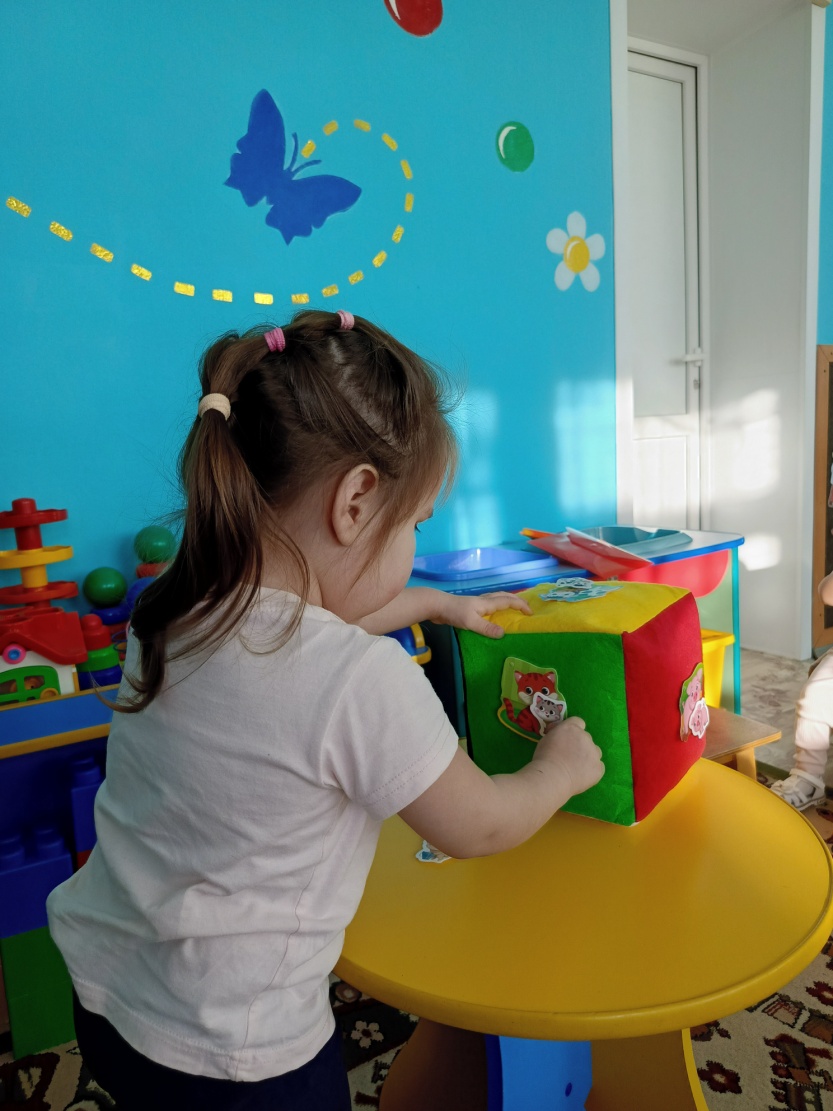 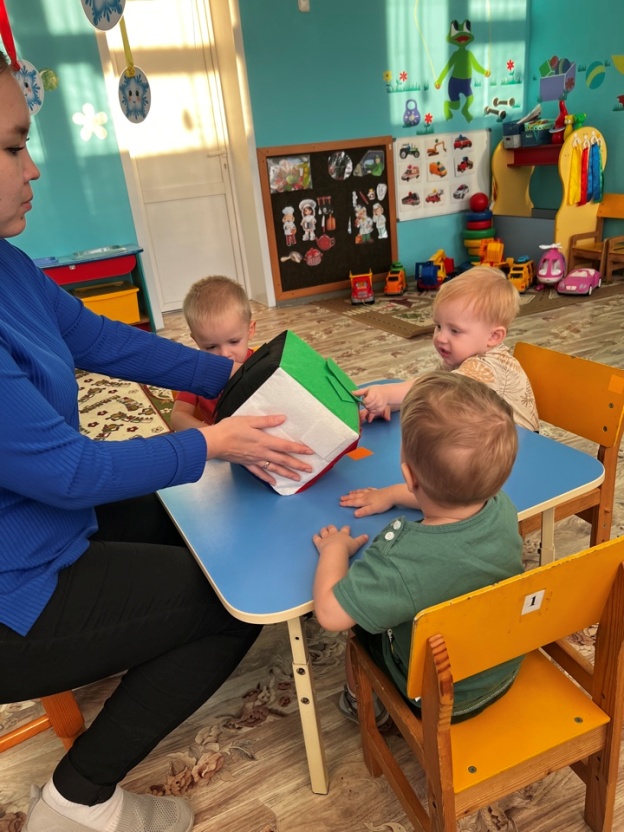 Дидактическая игра « Подбери по цвету»
Цель: развивать умение различать 
и называть основные цвета 
(красный, желтый, зелёный, синий, черный, белый);
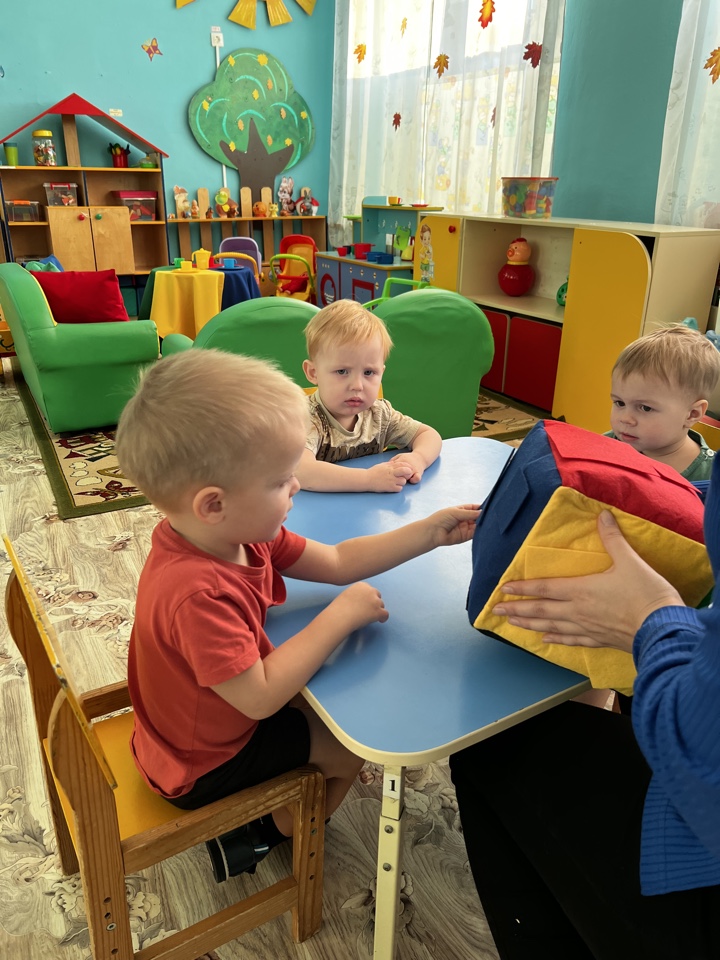 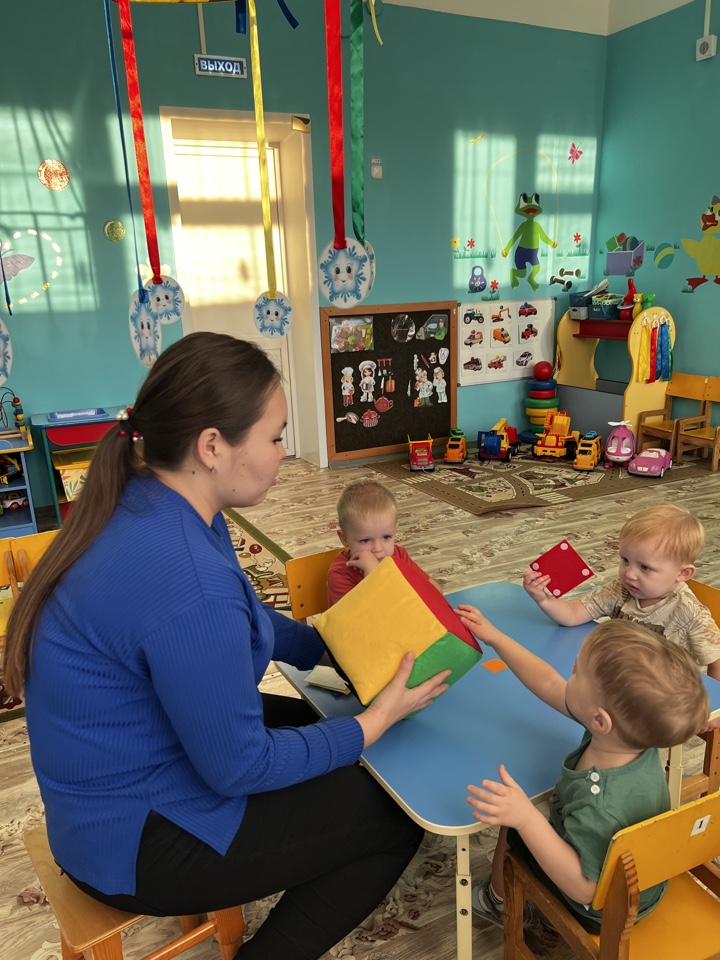 Дидактическая игра «Найди предмет такого же цвета»
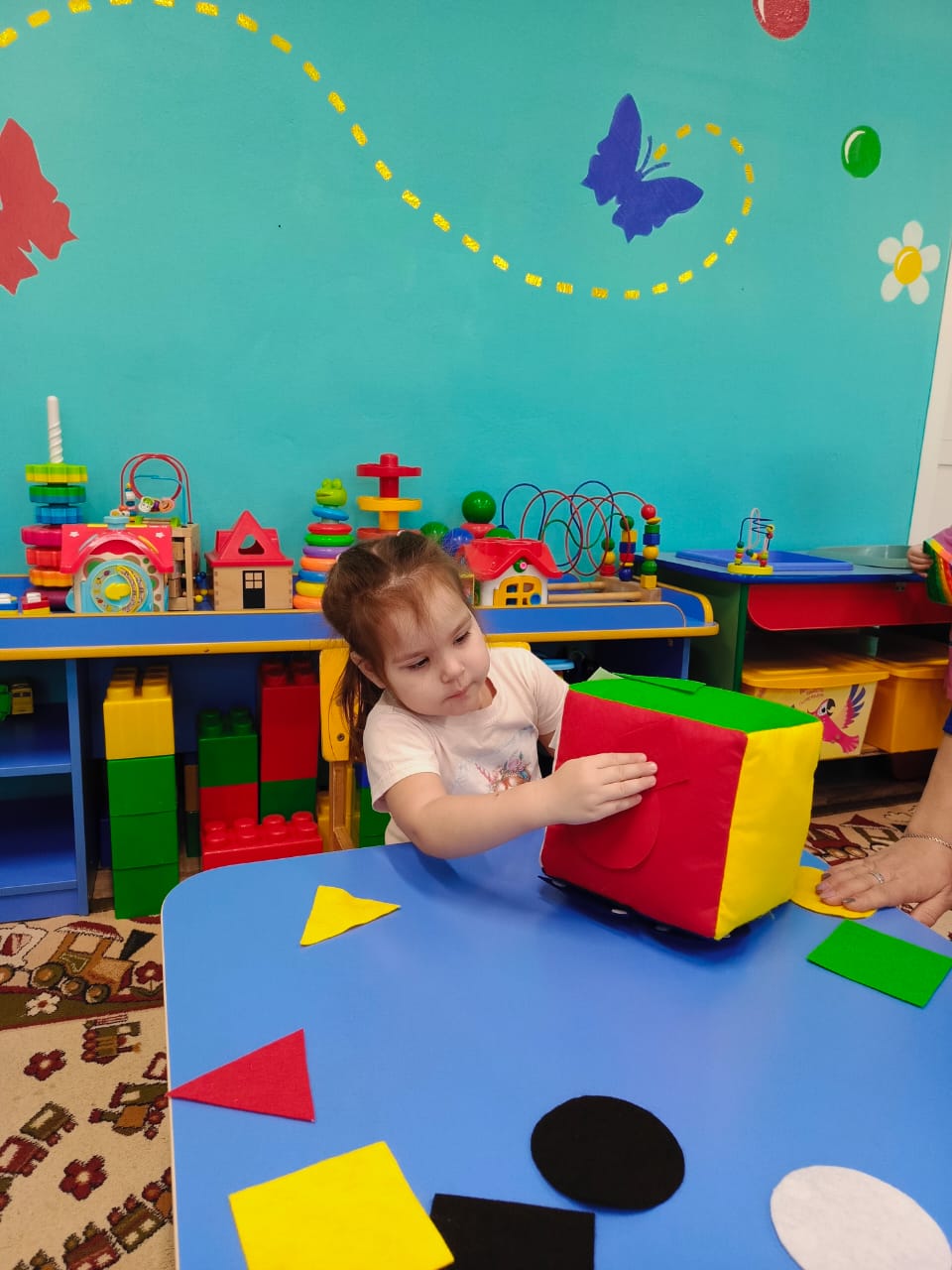 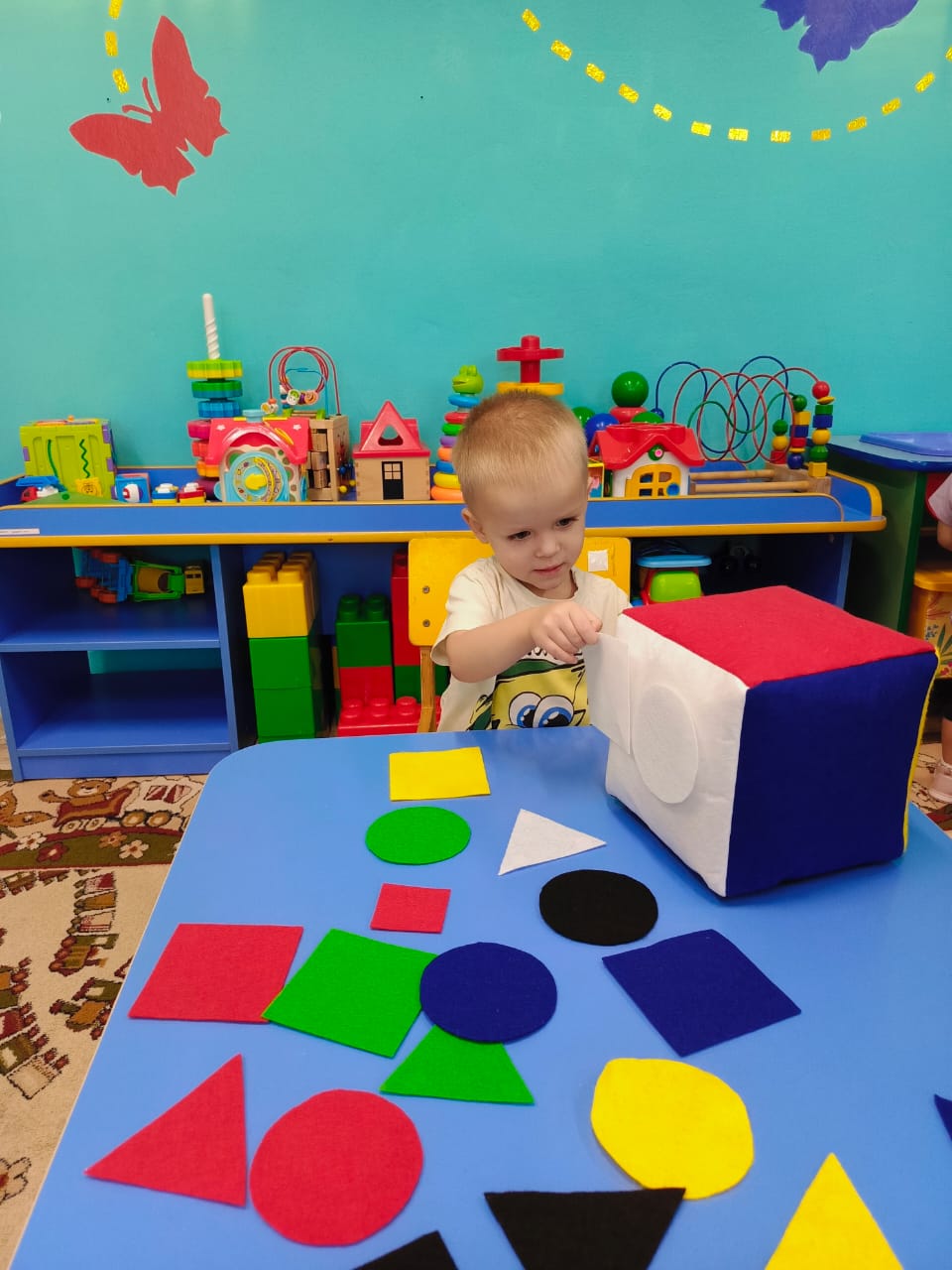 Дидактическая игра «Волшебные фигуры»
Цель: изучение геометрических
фигур
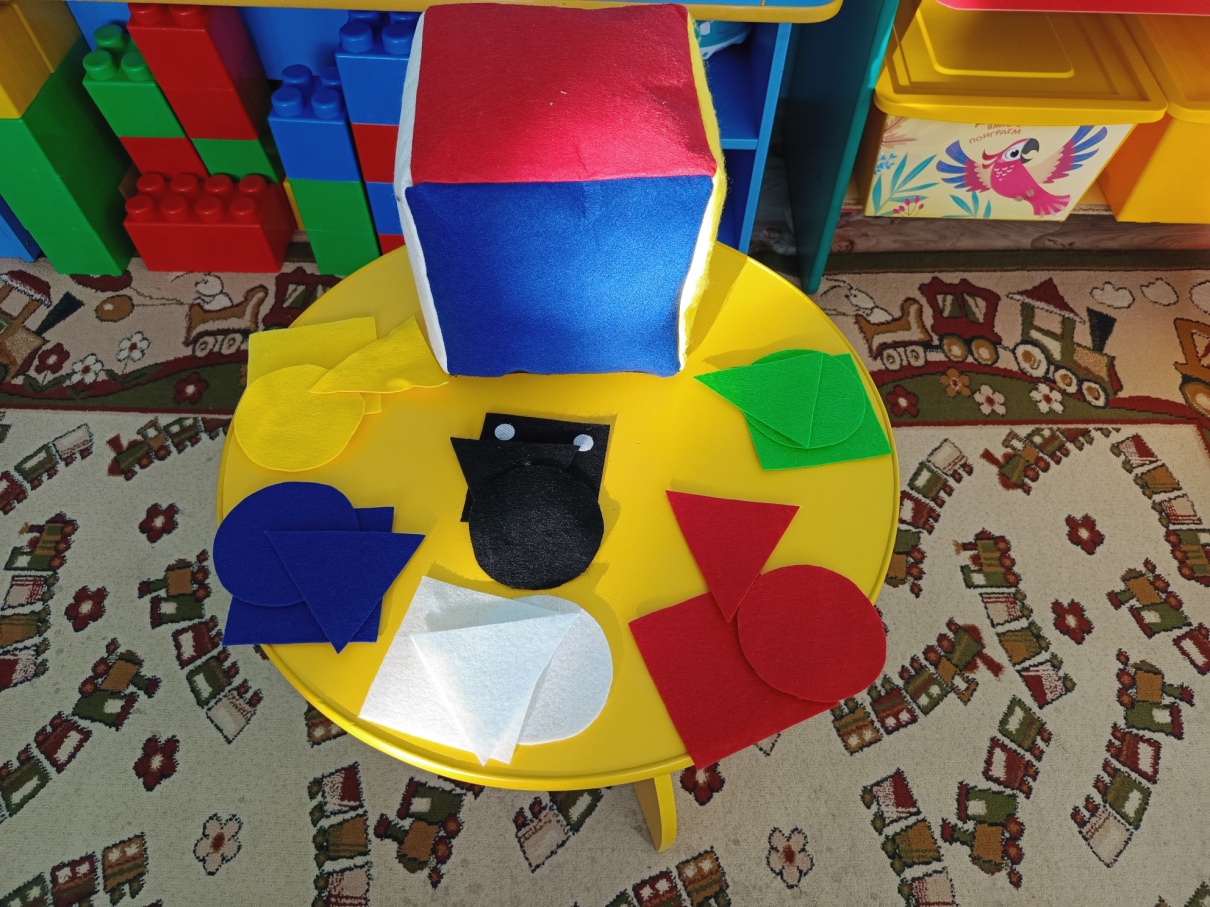 Дидактическая игра «Большой - маленький»

Цель: развивать способность различать 
предметы по величине, 
делить их на большие 
и маленькие.
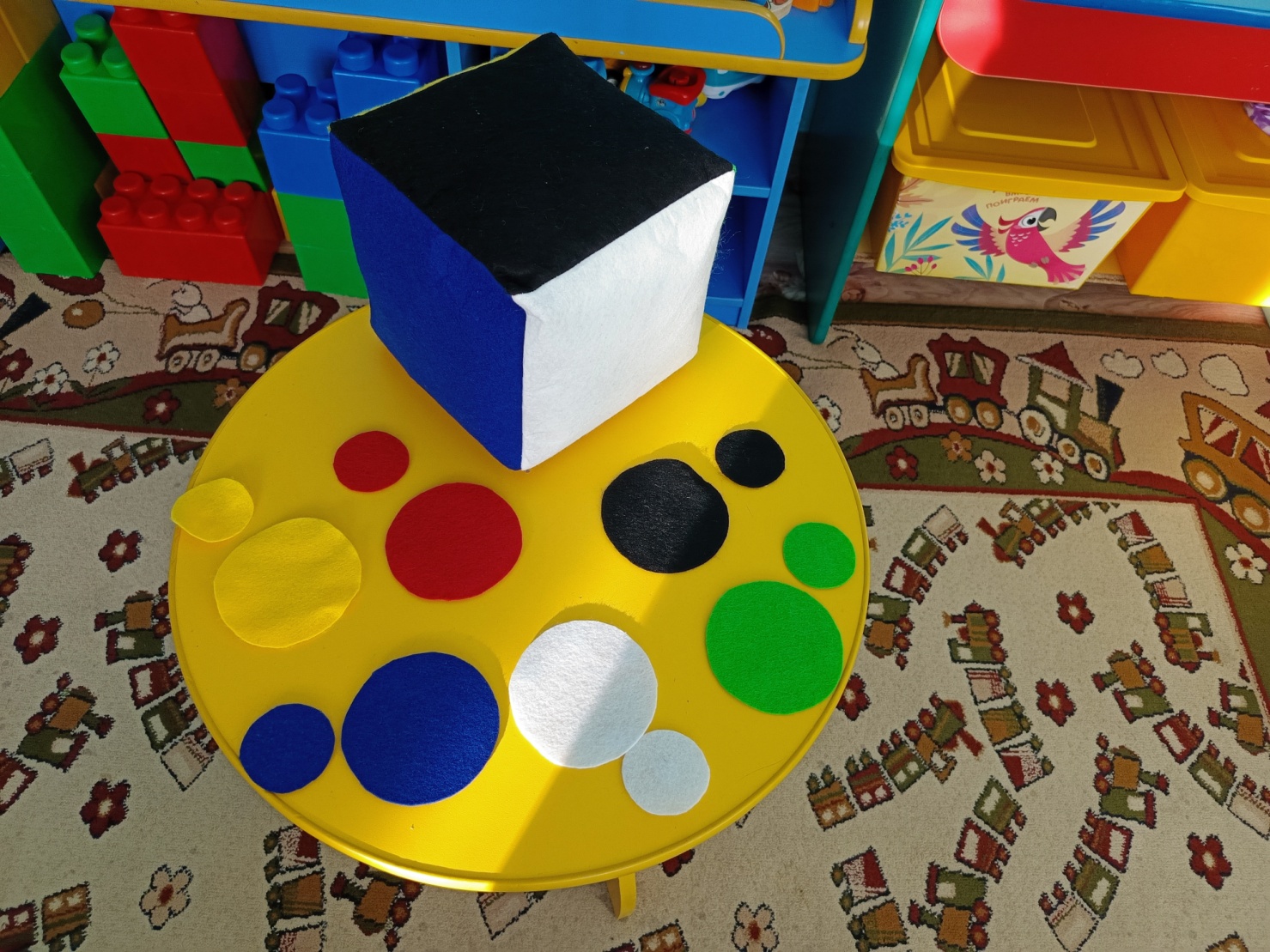 Дидактическая игра «Мамы и малыши» 
Цель: 
Формировать представление  о домашних 
животных и их детенышах
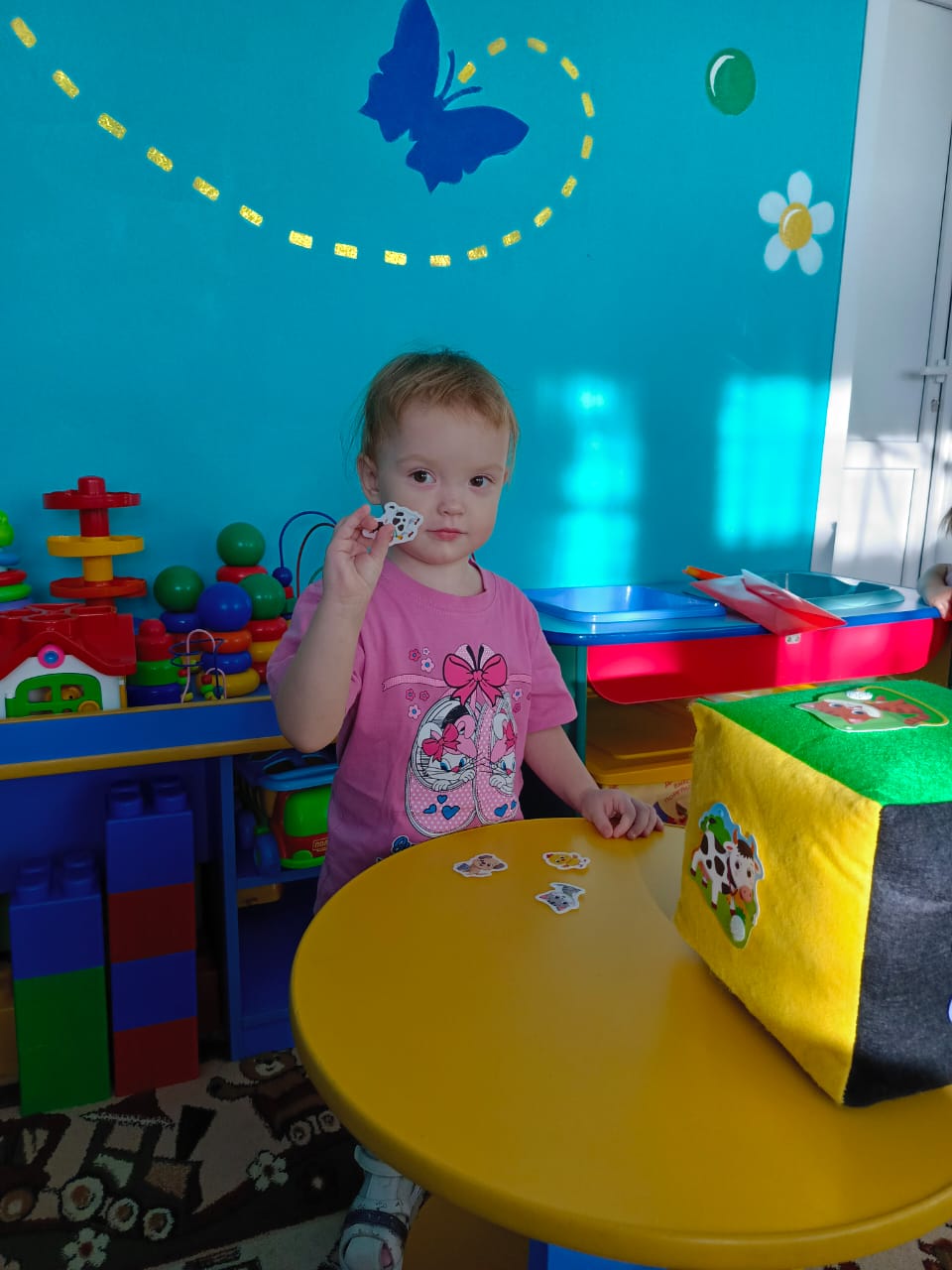 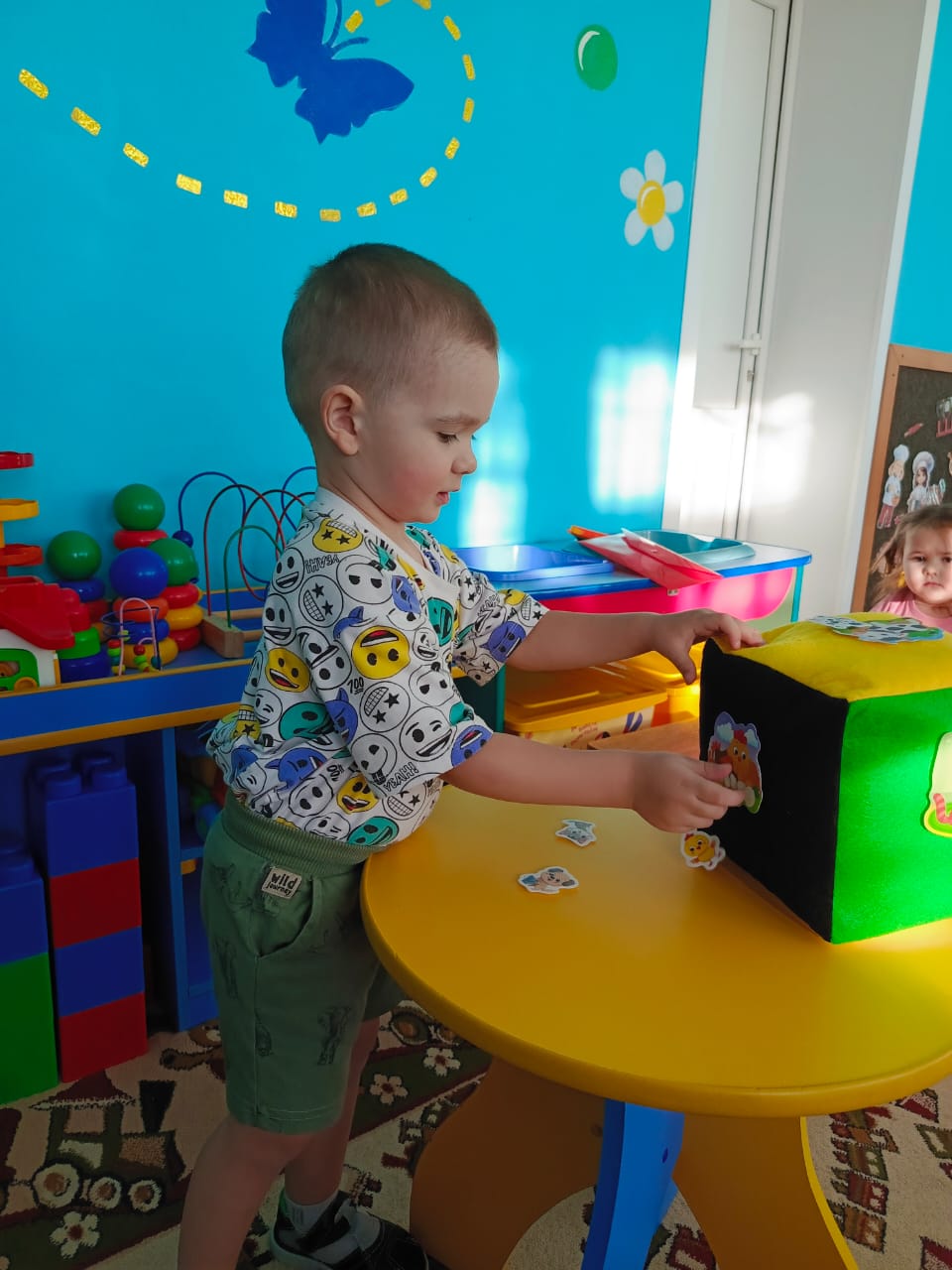 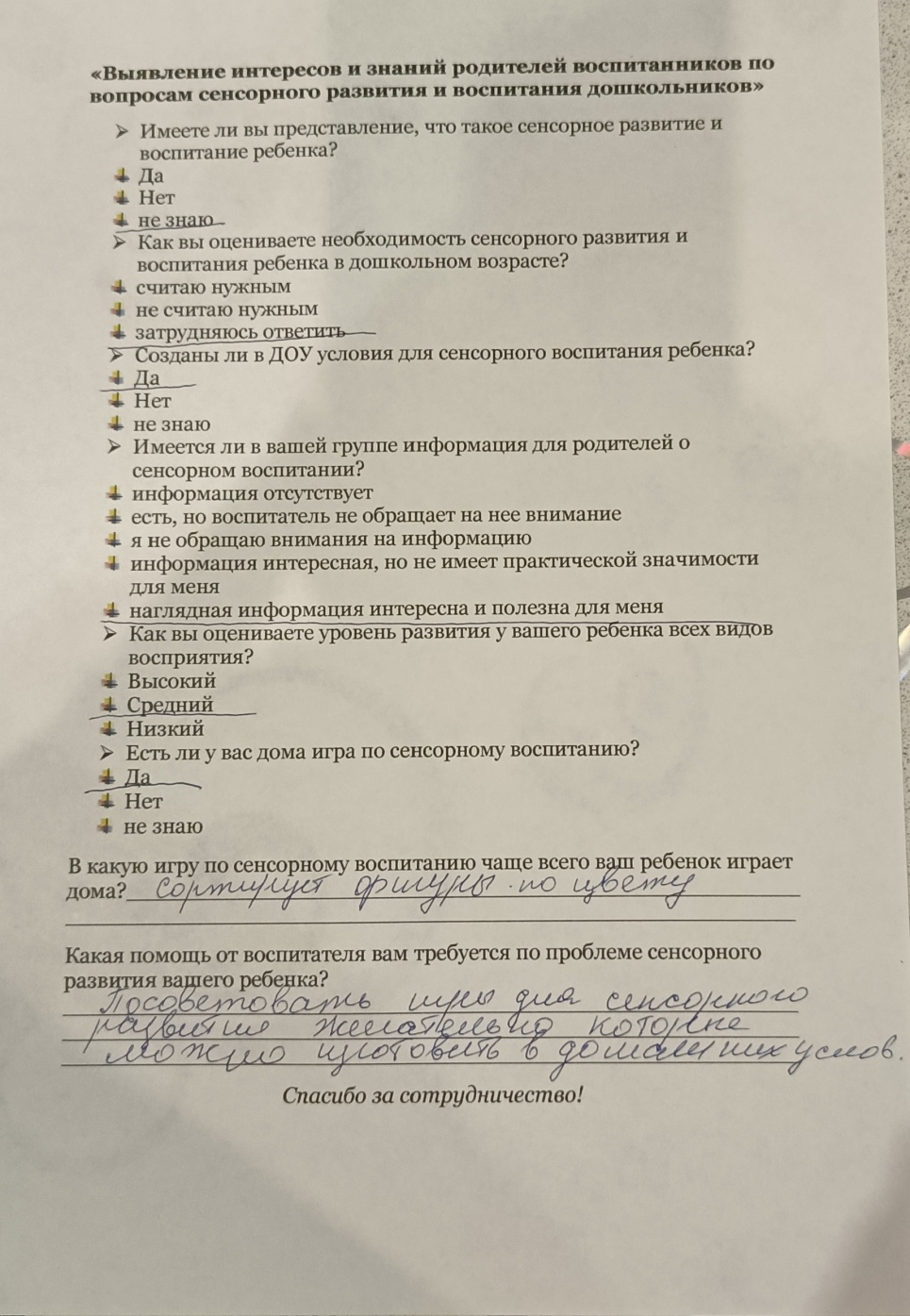 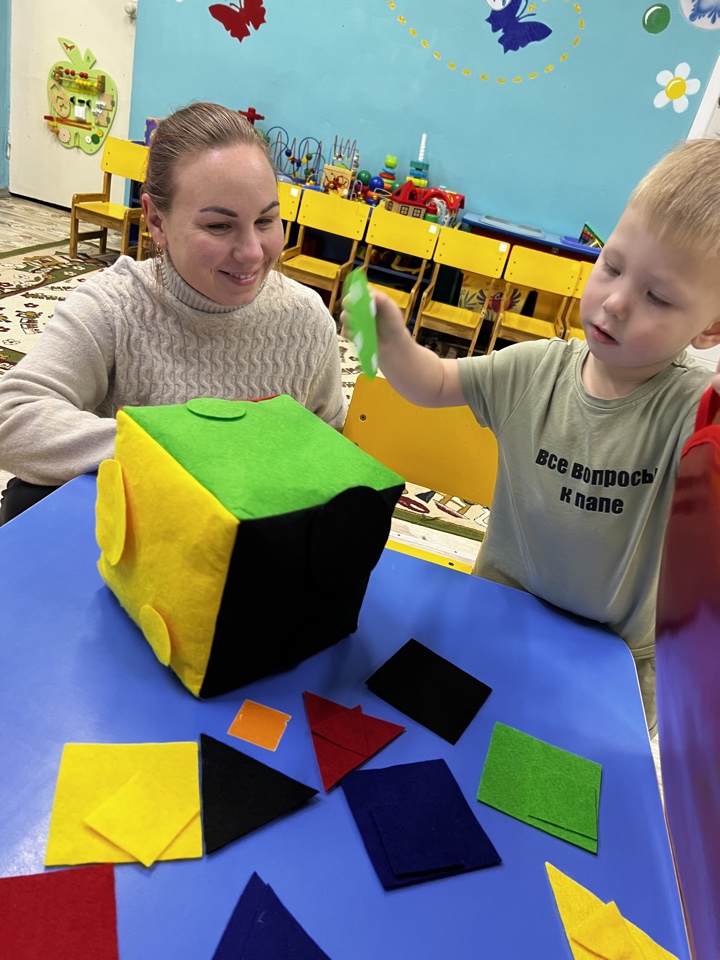 Консультации для родителей
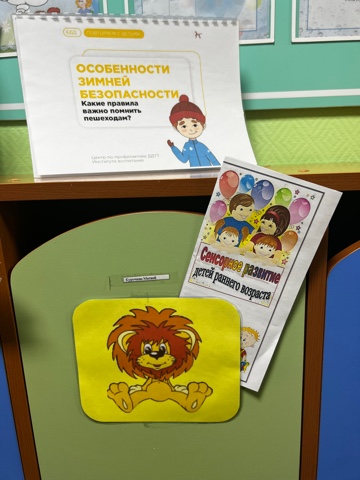 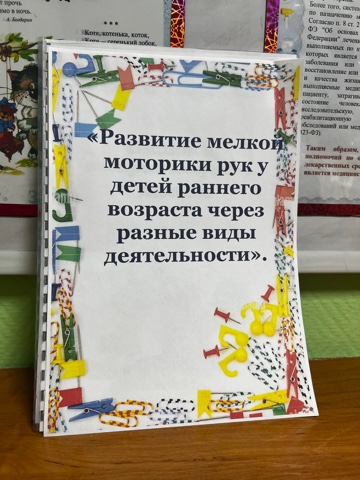 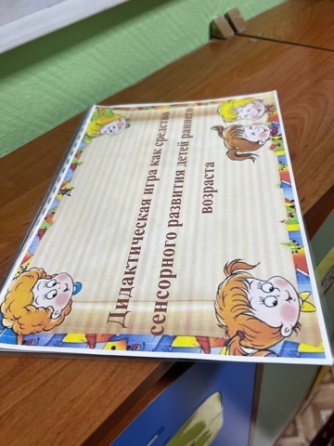 Спасибо за внимание